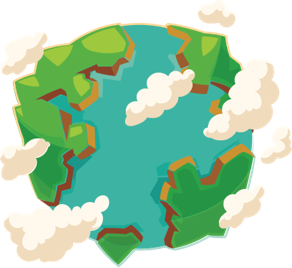 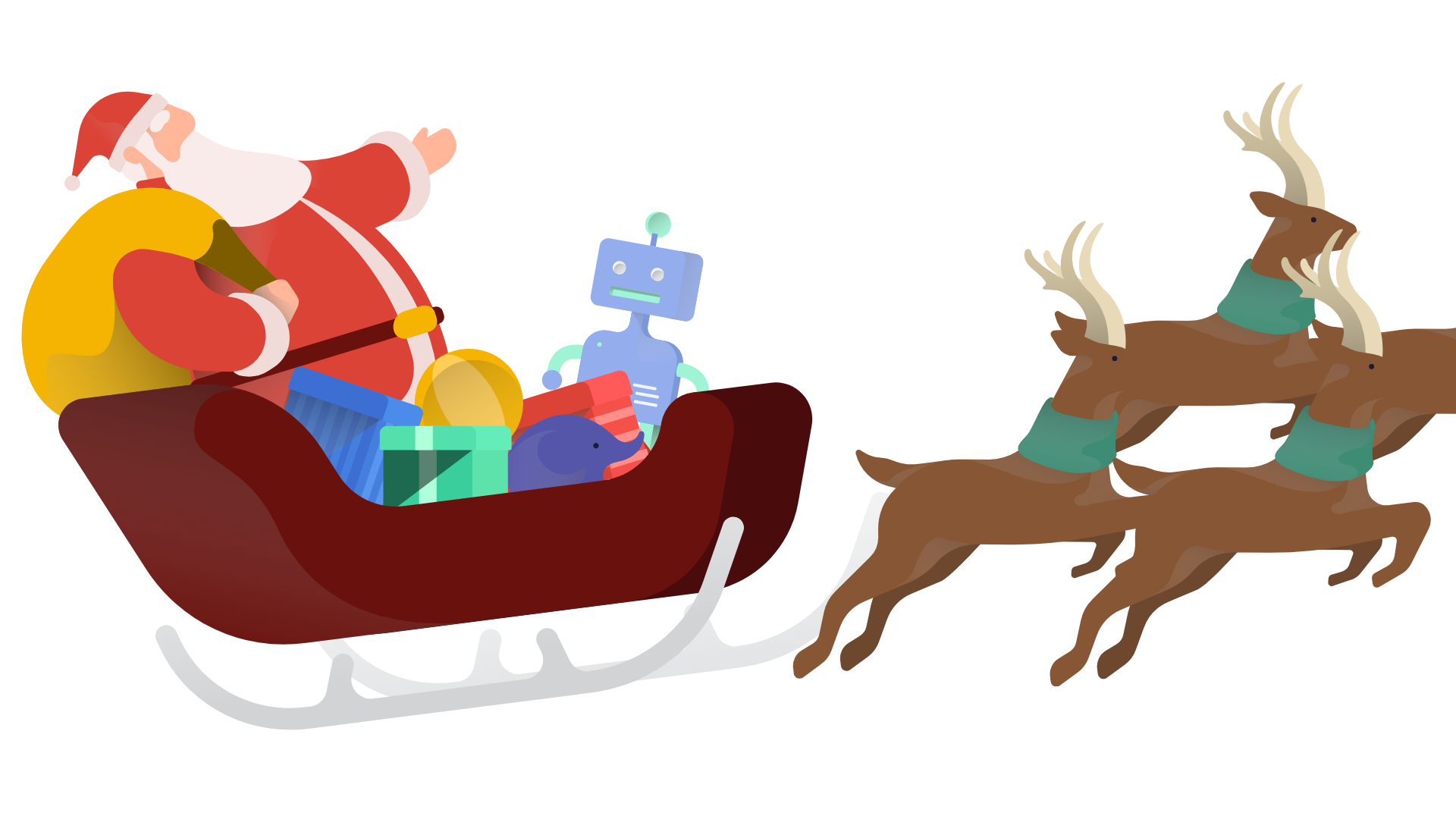 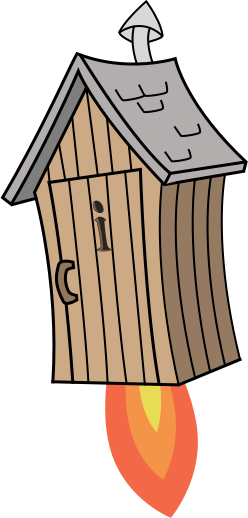 Advent CalenBAR
8th December
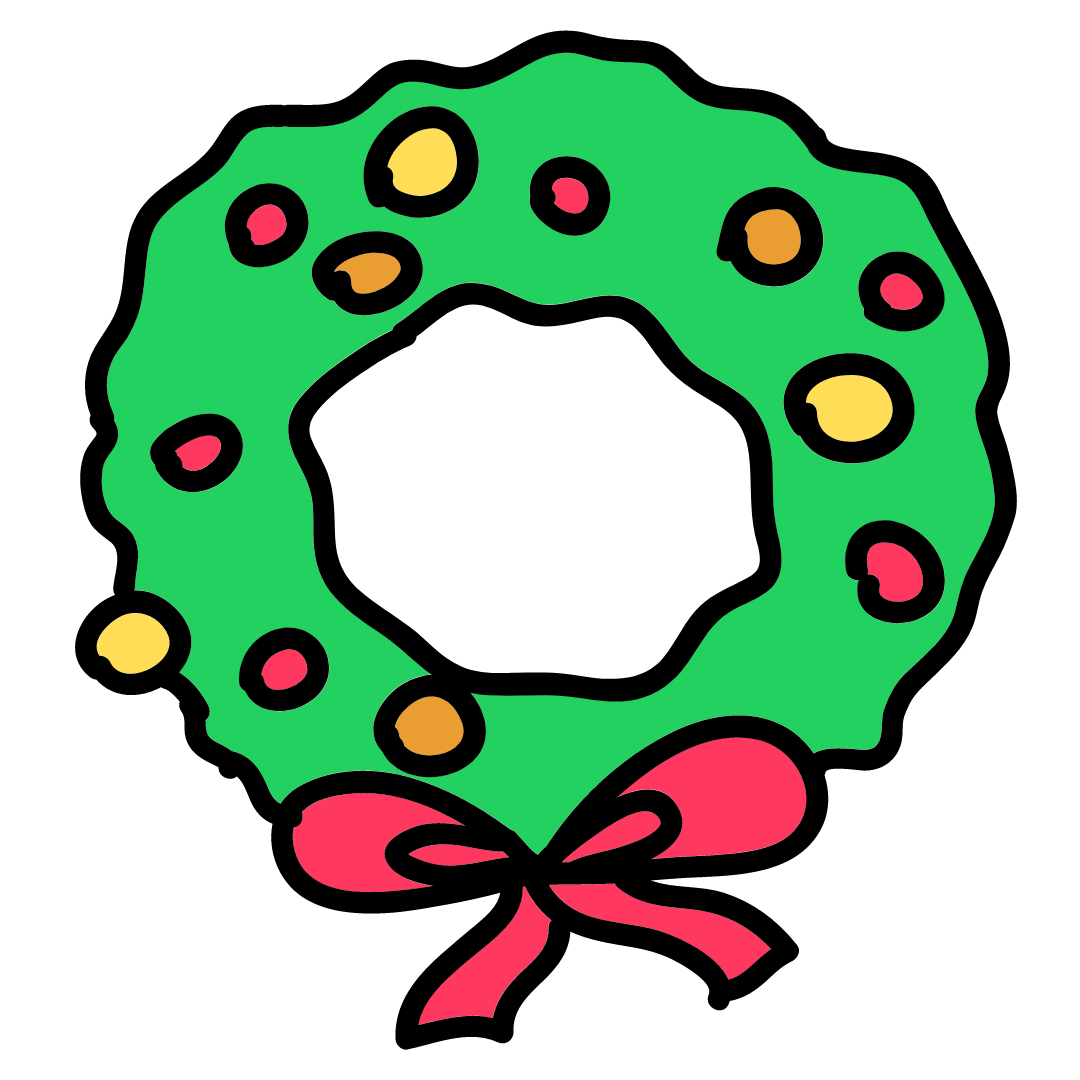 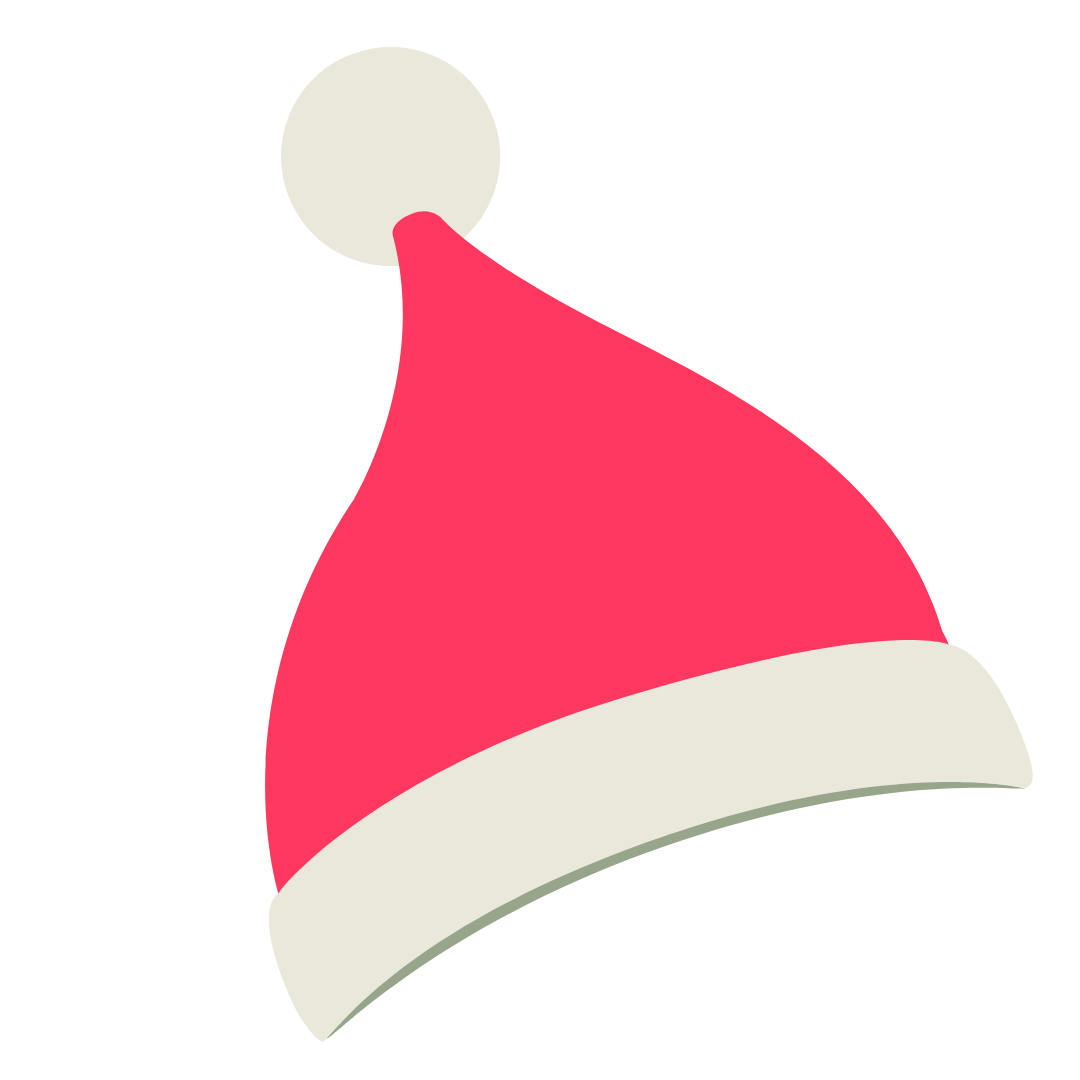 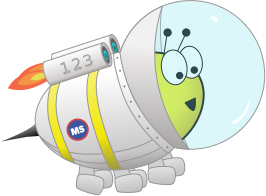 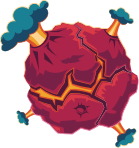 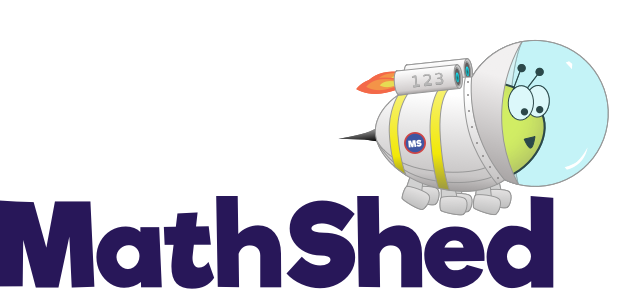 Challenge 1:
Advent CalenBAR | 8th December
Yasmin buys 17 candy canes. She eats 4 candy canes.She gives some to friends as gifts.She has 8 candy canes left. 
How many candy canes did she give to her friends?
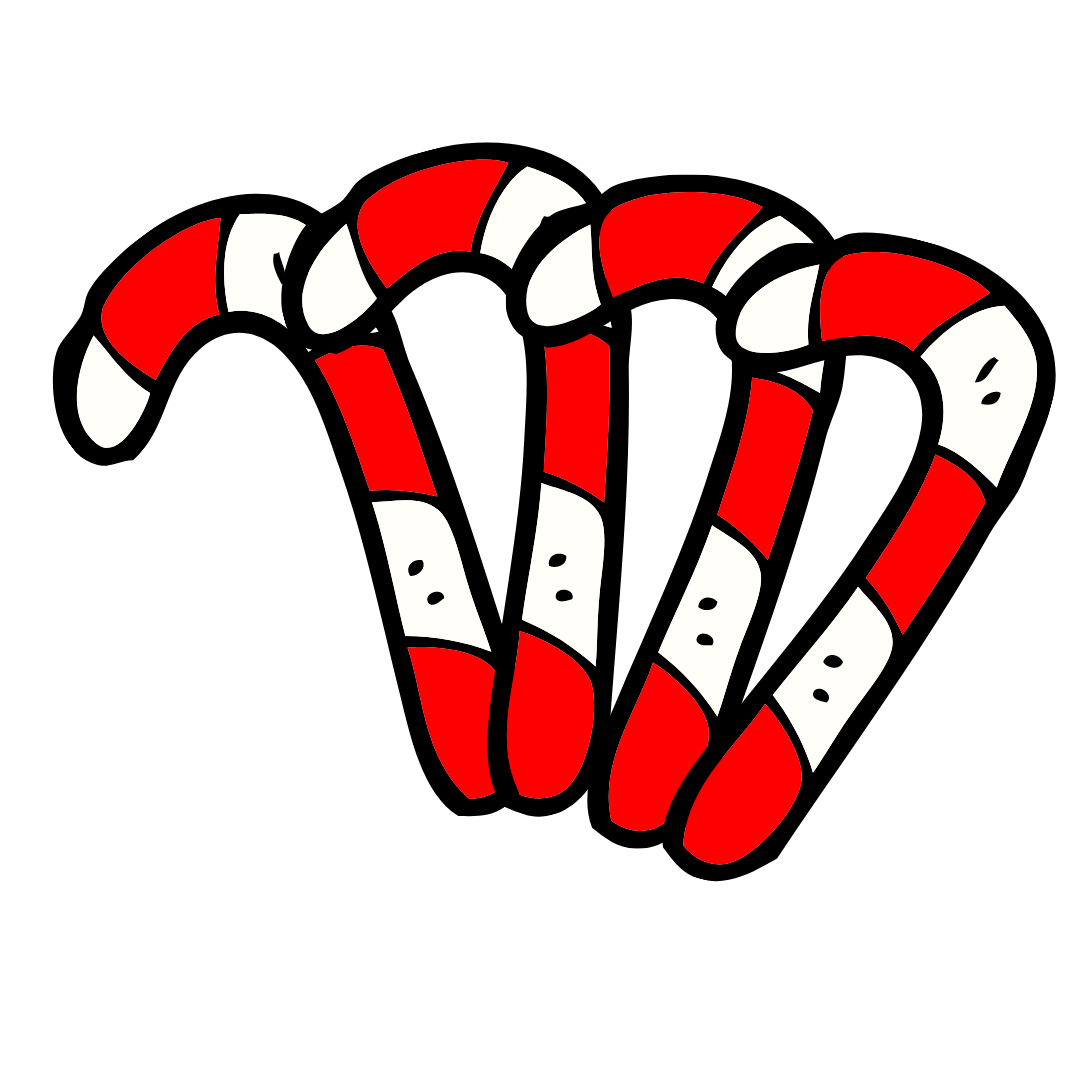 Bar Modelling:
Number Sentences:
© EdShed, 2020-
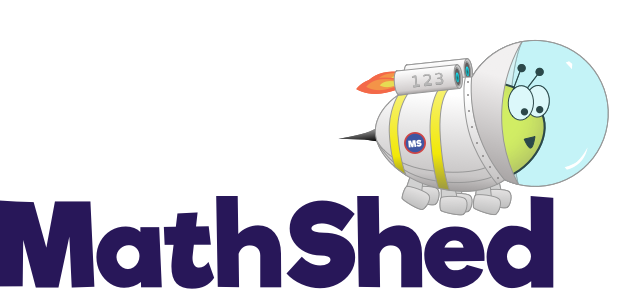 Challenge 1:
Advent CalenBAR | 8th December
Yasmin buys 17 candy canes. She eats 4 candy canes.She gives some to friends as gifts.She has 8 candy canes left. 
How many candy canes did she give to her friends?
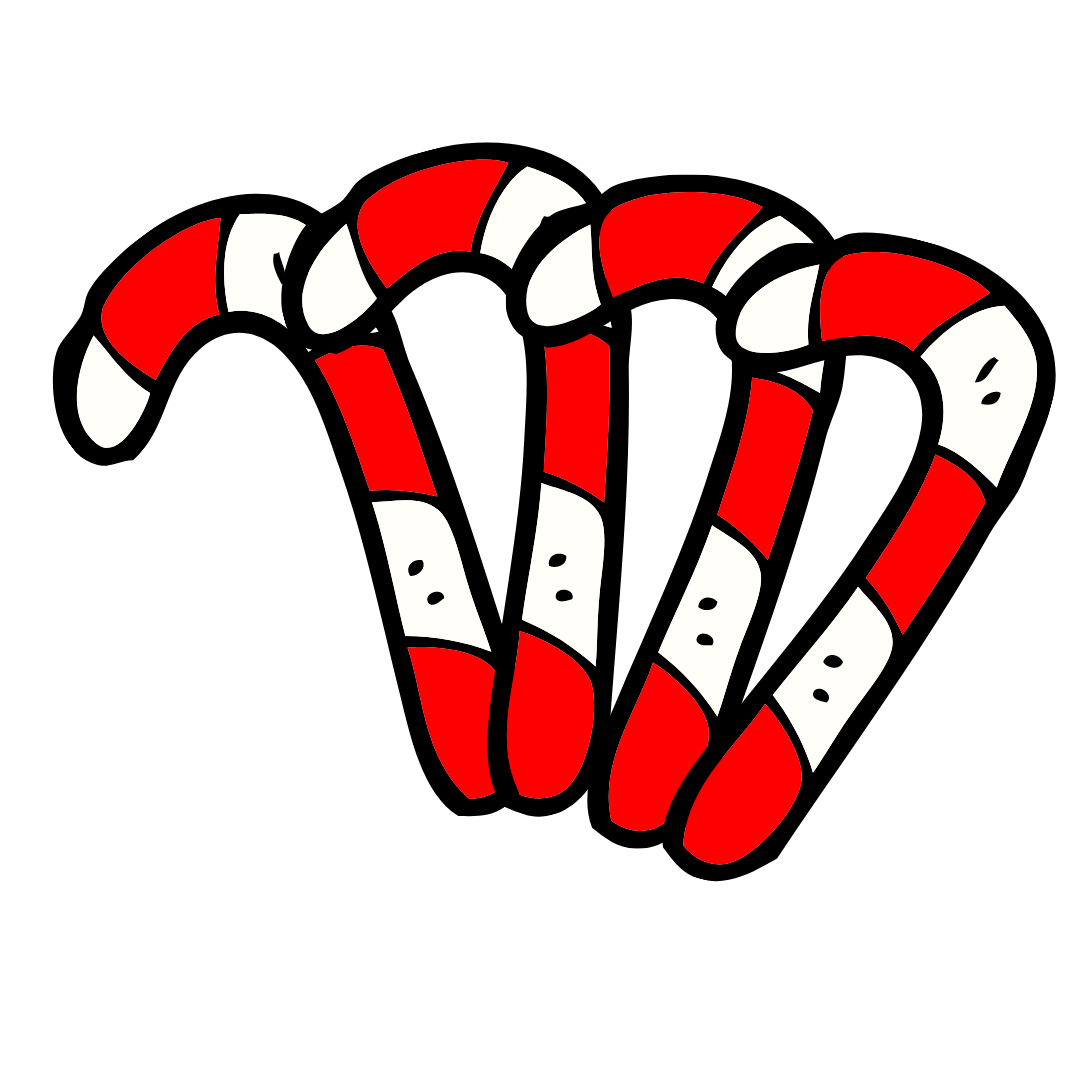 Bar Modelling:
Number Sentences:
17
8
?
4
5
eat
left
gift
5
Yasmin gave ____ candy canes to her friends as gifts.
© EdShed, 2020-
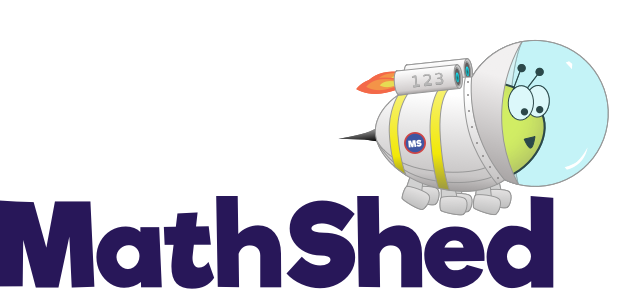 Challenge 2:
Advent CalenBAR | 8th December
Rudolph and Prancer have collected the same weight of carrots. 
Rudolph gives Prancer 14kg of carrots. 

How many more kg of carrots does Prancer now have than Rudolph?
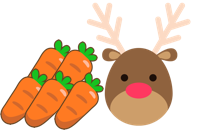 Bar Modelling:
Number Sentences:
© EdShed, 2020-
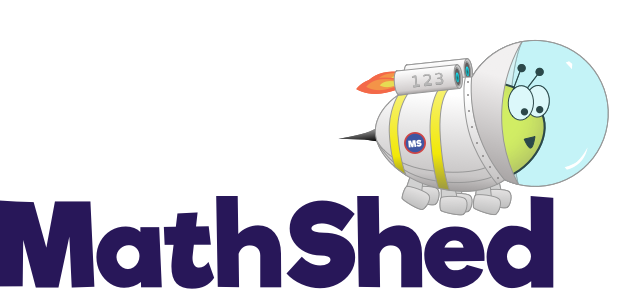 Challenge 2:
Advent CalenBAR | 8th December
Rudolph and Prancer have collected the same weight of carrots. 
Rudolph gives Prancer 14kg of carrots. 

How many more kg of carrots does Prancer now have than Rudolph?
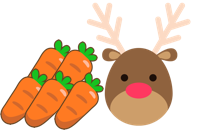 Bar Modelling:
Number Sentences:
Rudolph
14kg
28kg
?
Prancer
14kg
28
Prancer now has ____kg more carrots than Rudolph.
© EdShed, 2020-
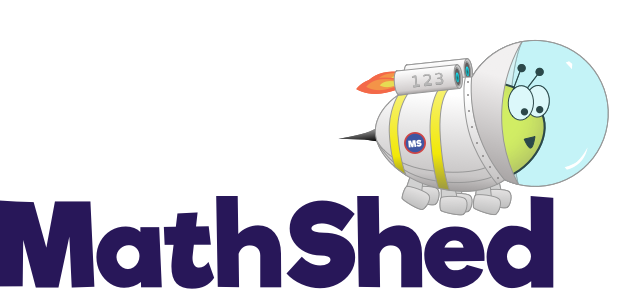 Challenge 3:
Advent CalenBAR | 8th December
There are 95 children in a Christmas show. 
Two thirds as many children chose to dance as sing. 

How many children chose to dance in the Christmas show?
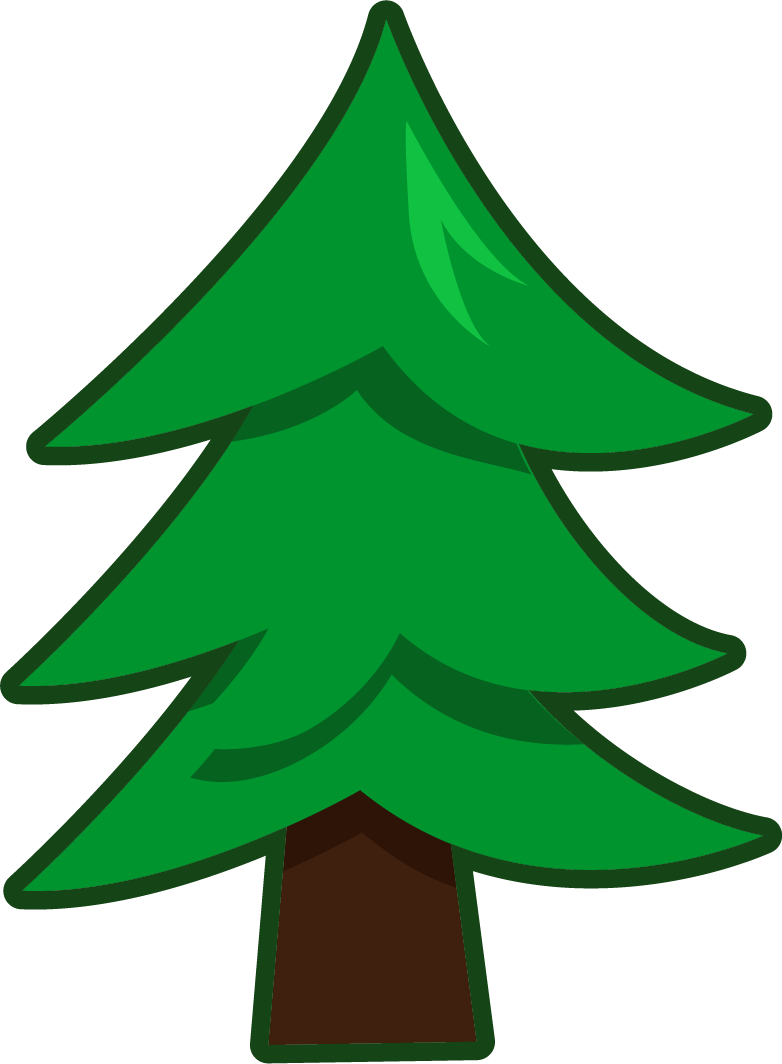 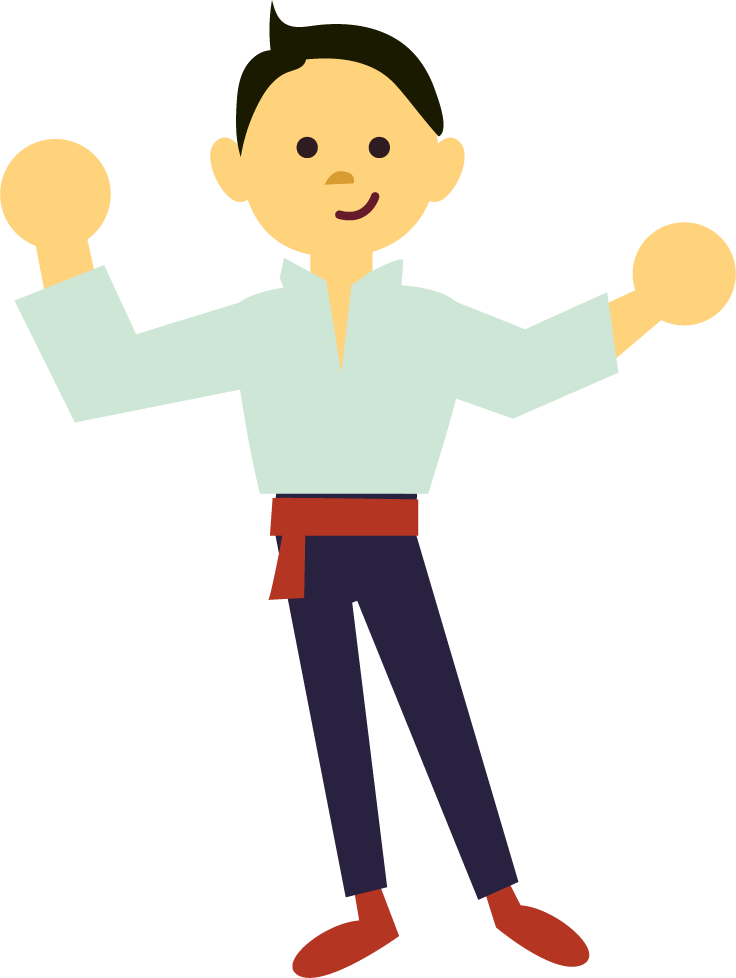 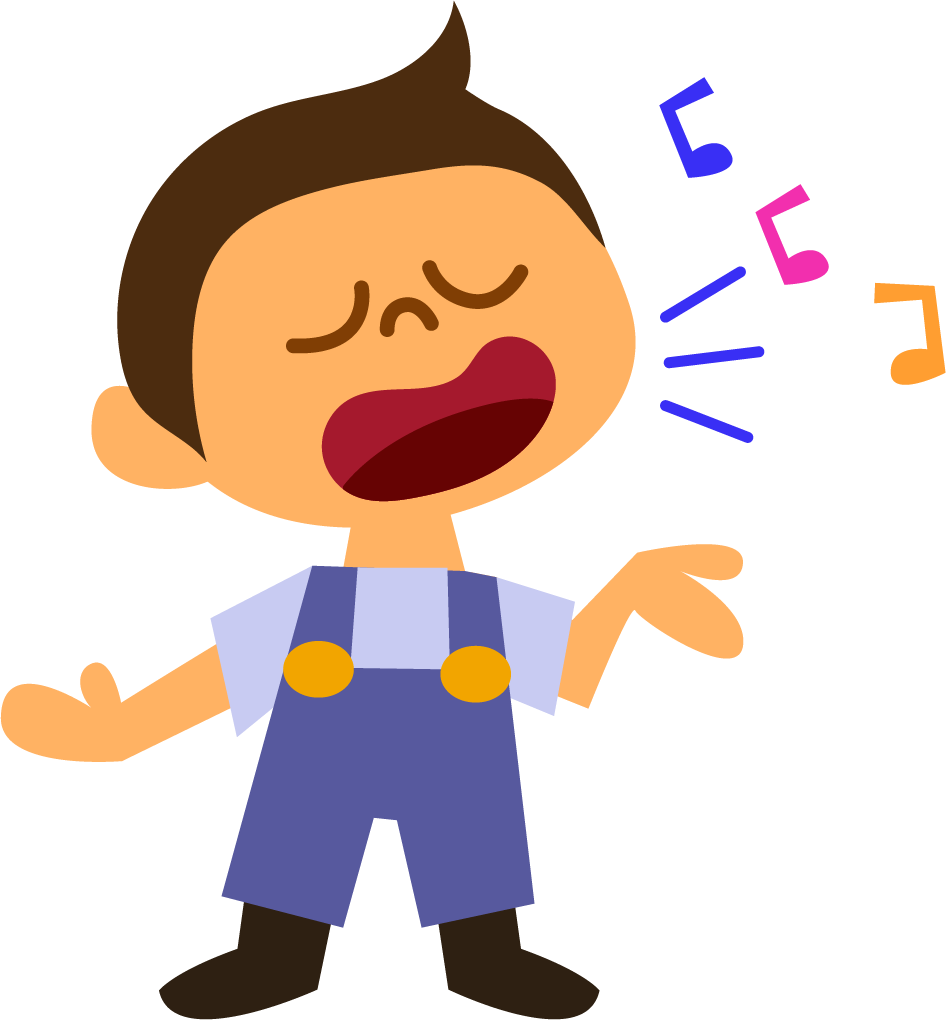 Bar Modelling:
Number Sentences:
© EdShed, 2020-
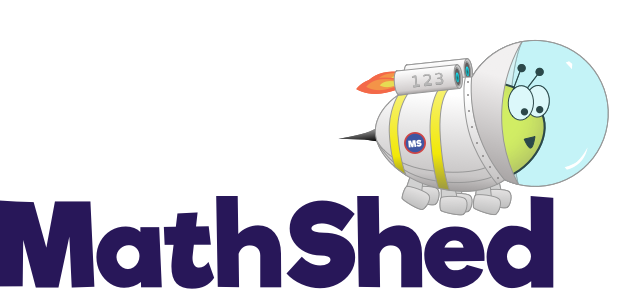 Challenge 3:
Advent CalenBAR | 8th December
There are 95 children in a Christmas show. 
Two thirds as many children chose to dance as sing. 

How many children chose to dance in the Christmas show?
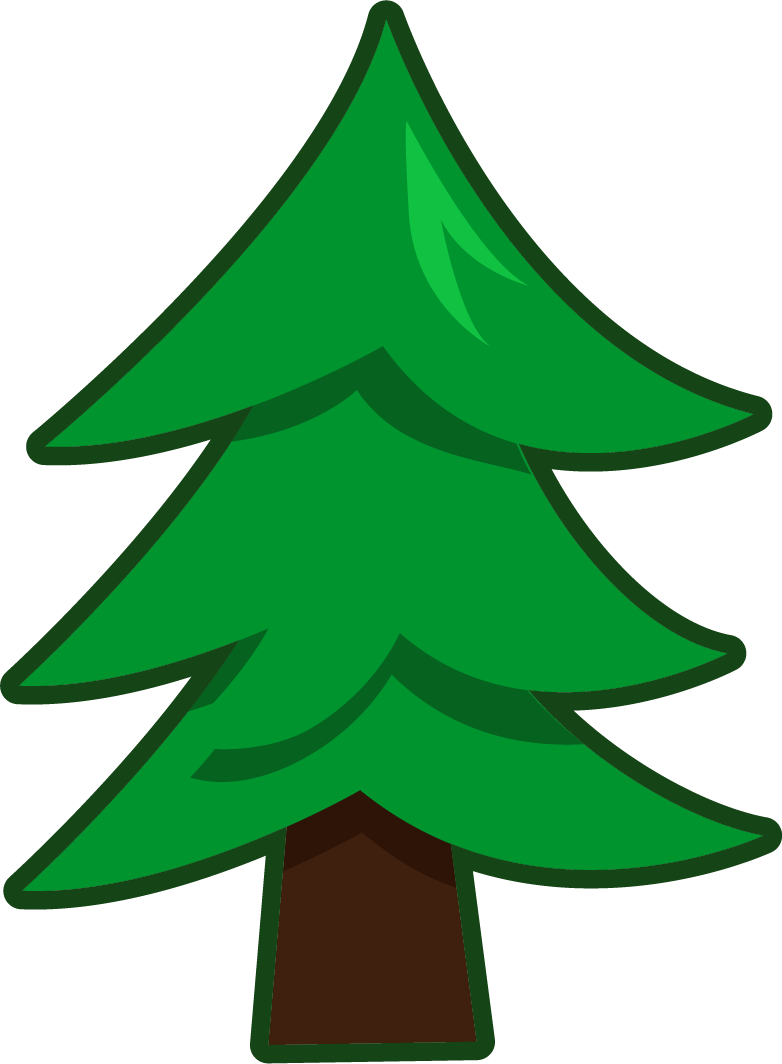 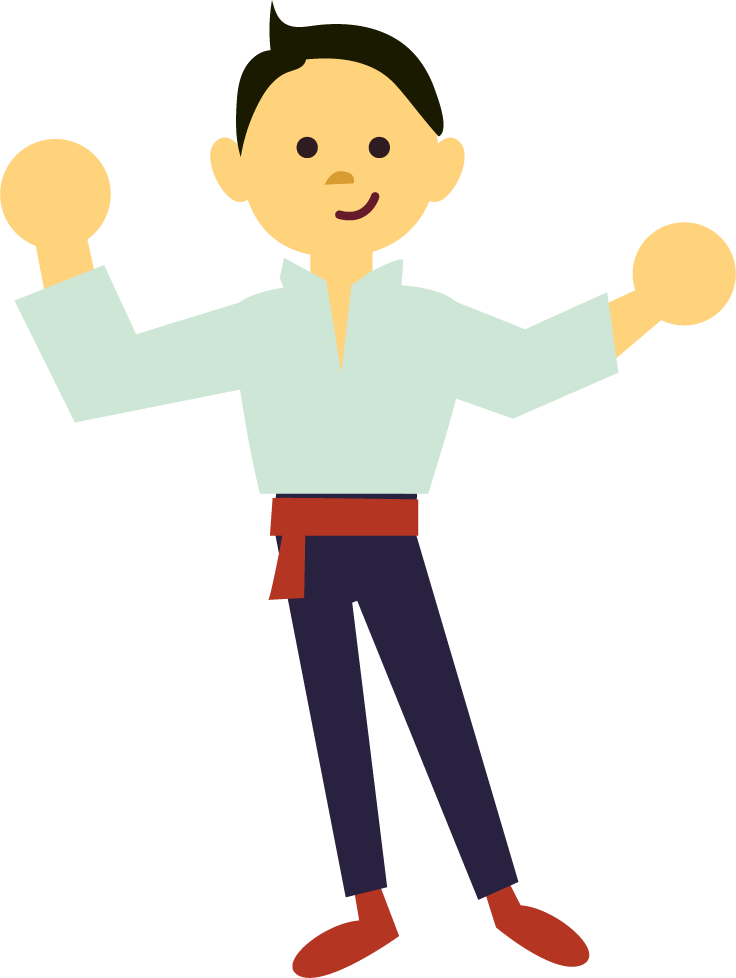 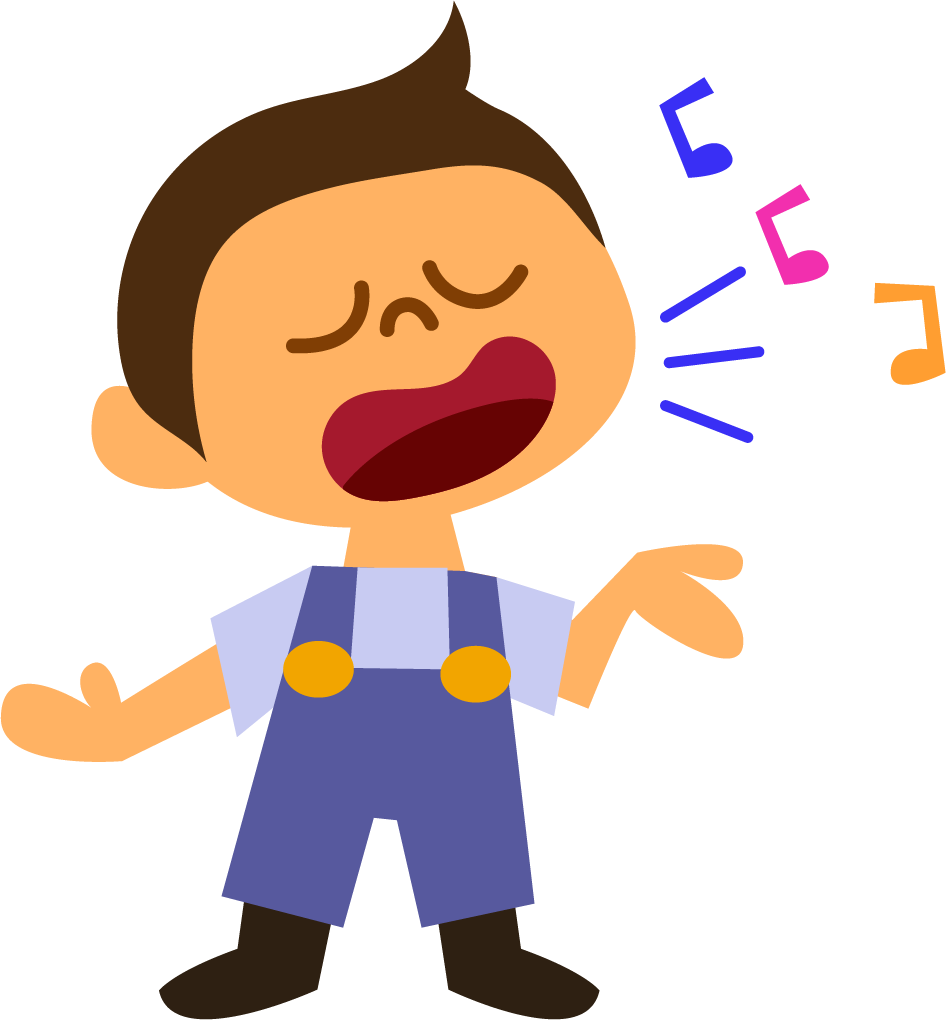 Bar Modelling:
Number Sentences:
38
?
19
19
dance
95
19
19
19
sing
38
____ children chose to dance in the Christmas show.
© EdShed, 2020-
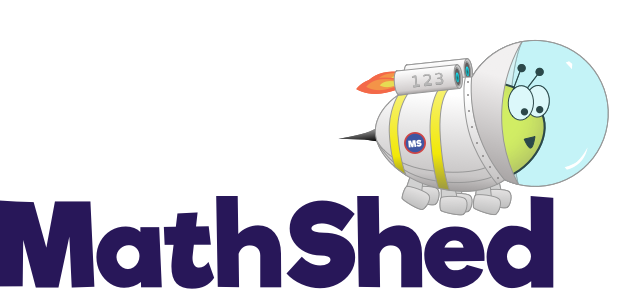 Challenge 4:
Advent CalenBAR | 8th December
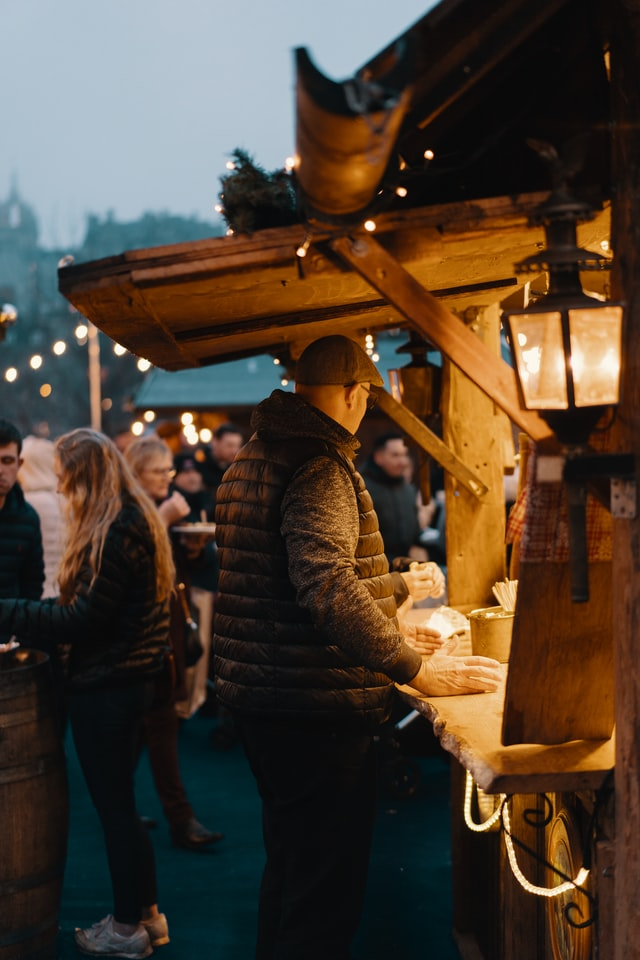 Bar Modelling:
Number Sentences:
© EdShed, 2020-
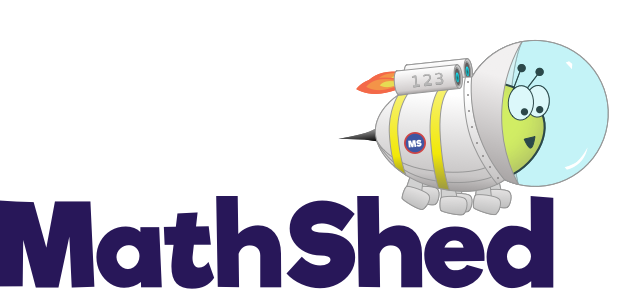 Challenge 4:
Advent CalenBAR | 8th December
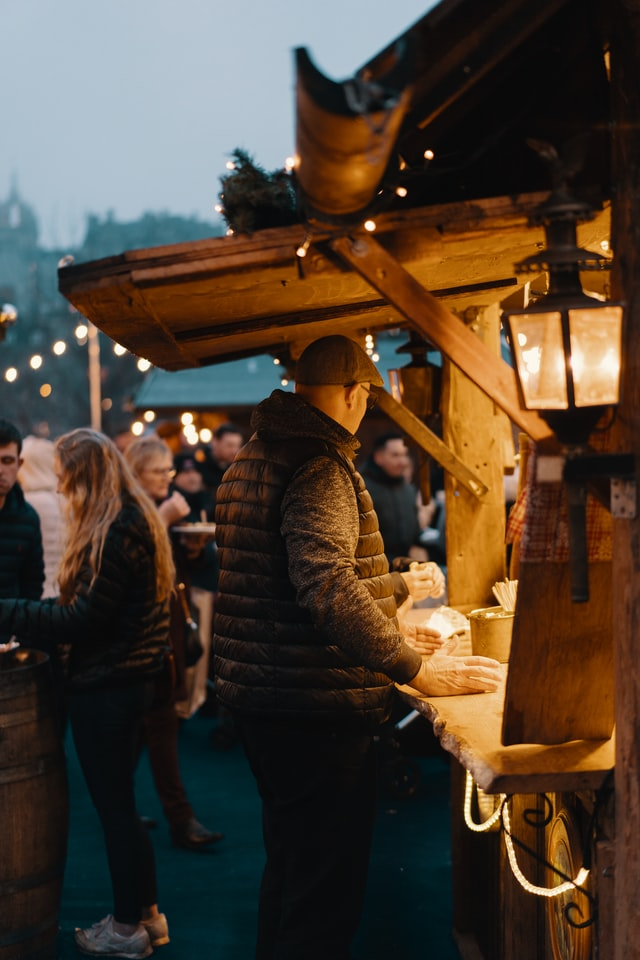 Bar Modelling:
Number Sentences:
Ruth
27
27
27
27
243L
27
27
27
27
27
Jamal
135
?
135
Jamal had ____L of hot chocolate to sell originally.
© EdShed, 2020-